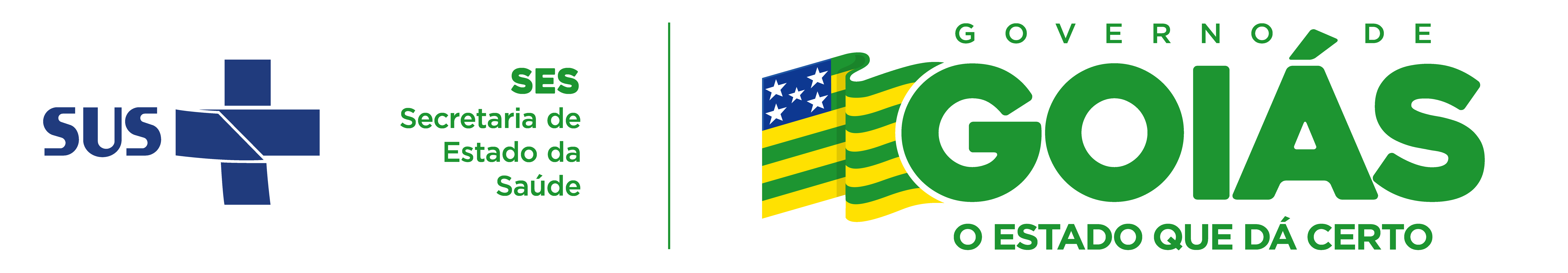 ATUALIZAÇÃO DAS FILAS DE CIRURGIAS ELETIVAS NO SISTEMA REGNET
MACRORREGIÃO CENTRO SUDESTECoordenação de Regulação, Controle, Avaliação e Monitoramento
Portaria GM/MS nº 2.336 de 12 de Dezembro de 2023

Distribuição de recursos pactuada em CIB

Repasse de recursos aos municípios

Projeto do Programa Nacional de Redução da Fila de Cirurgias Eletivas
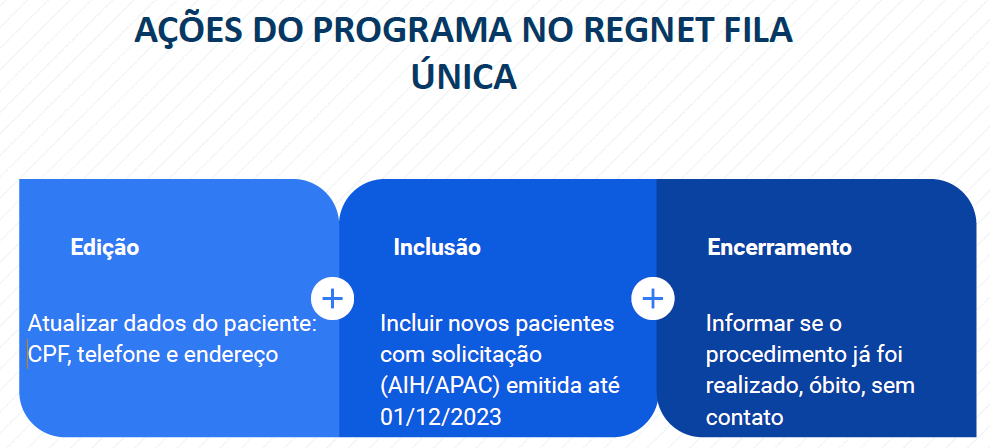 OBRIGADA!
Coordenação de Regulação, Controle, Avaliação e Monitoramento:
REGIONAL CENTRO SUL
(62) 99996 - 8717 (Márcia)
REGIONAL ESTRADA DE FERRO
(64) 99981- 4951 (ANDRÉA)
REGIONAL SUL
(64) 99227- 25 31(GERLANE)